ЦЕННОСТНОЕ ПРЕДЛОЖЕНИЕ
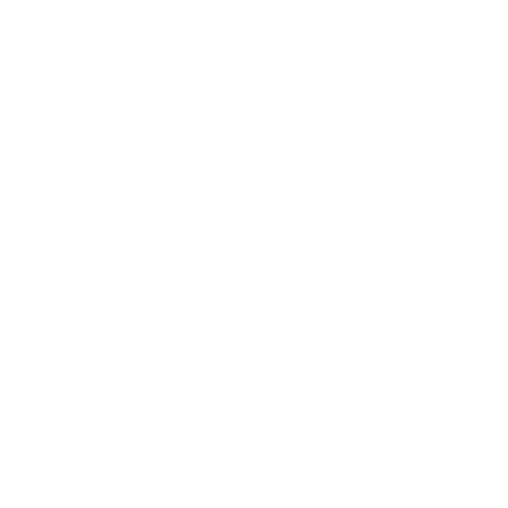 Мы, компания Х,
помогаем клиентам  врачам-стоматологам
в ситуации  дискомфорта при осмотре полости рта
решать проблему  запотевания стоматологического зеркала
с помощью технологии пленки «Антипар»
и получать ценность в  организации и комфорта рабочего места